Understanding Coronary Artery Disease
Coronary Arteries
Left Main (LM)
Left Anterior Descending (LAD) (Widow maker)
Left Circumflex (LCX)
Right Coronary Artery (RCA)
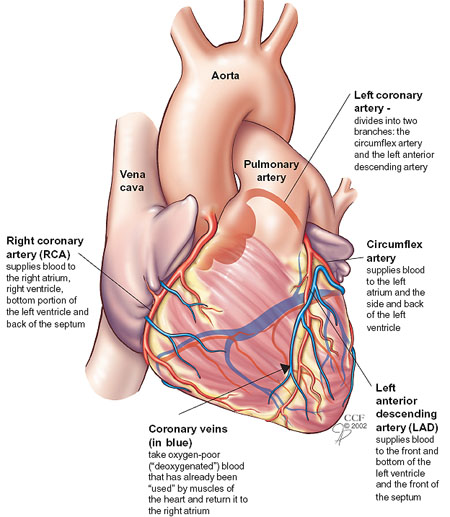 Coronary Artery Disease
What is it?
The progressive narrowing of coronary arteries by the build up of fat deposits called lesions
Coronary Artery Disease
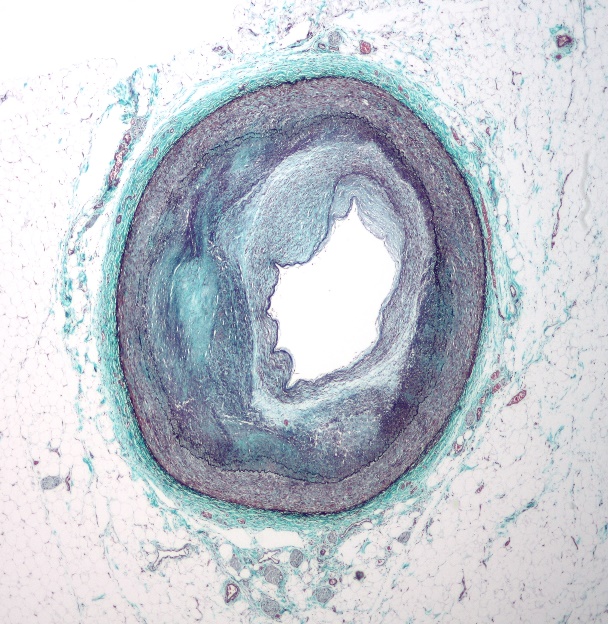 CAD & Atherosclerosis
Development
Fatty streak
Fat deposits in smooth muscle cells (yellow)
Fibrous plaque
Arterial wall begins to thicken
Fatty streak covered by collagen (gray/white)
Artery narrows, restricting blood flow

Obstructive lesion
Fibrous plaque continues to grow
Inflammation = unstable 
Platelets build up into a thrombus or blood clot
Vessel becomes extremely narrow
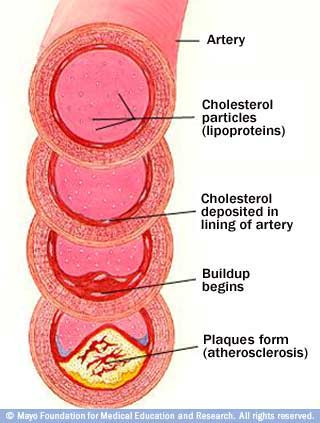 Acute Coronary Syndrome
Plaque (like a bister filled with cholesterol / dead white blood cells) in artery -ruptures
blood clot forms   
Lack of blood flow to part of the heart, so that part doesn’t get enough oxygen
Damage will occur if treatment does not occur quickly 

1. Unstable Angina 
Partial blockage
2. Heart Attack 
Complete blockage
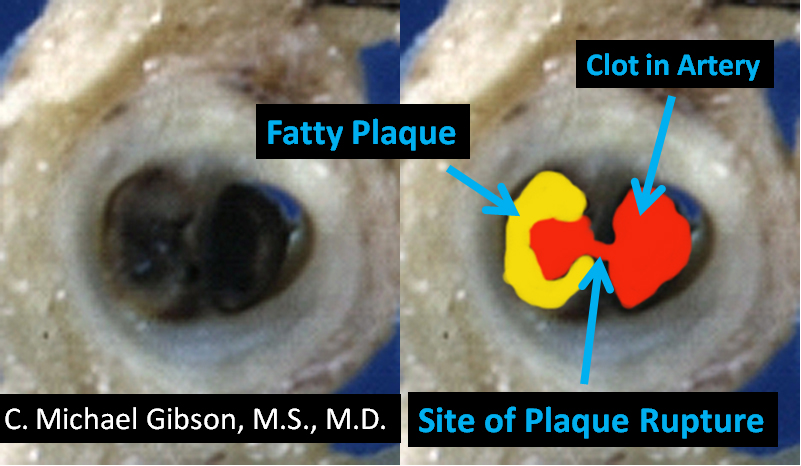 Acute Coronary Syndrome: Unstable Angina
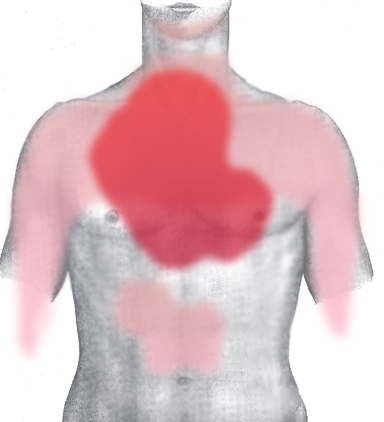 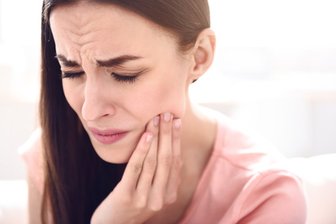 Signs and Symptoms
Pain 
stomach, neck, jaw, arms, back
Nausea or vomiting
Sweating
Shortness of breath

Emergency treatment required immediately or a heart attack will occur
Heart tissue can withstand little to no oxygen for approximately 20 minutes before cell death begins
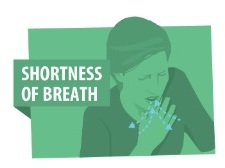 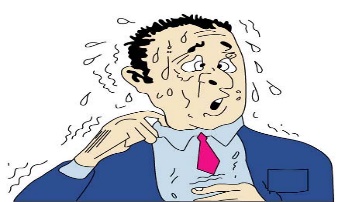 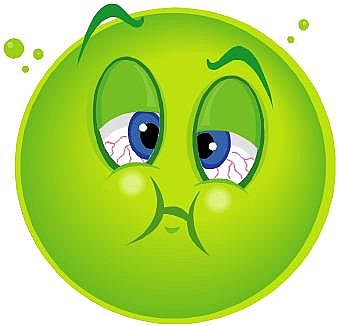 (Heart Attack)
Artery is blocked completely by blood clot and/or plaque
No blood flow = no oxygen to heart tissue
Irreversible cell death occurs and heart is damaged
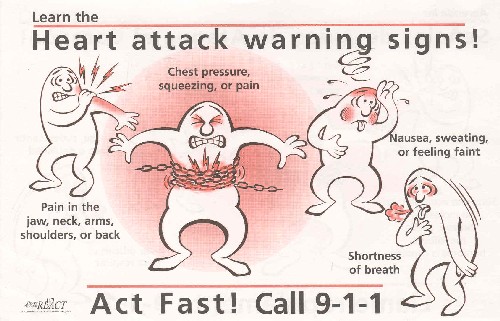 Myocardial Infarction (MI)
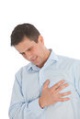 Signs and Symptoms of Heart Attack
Chest pain 
Not relieved by rest or change in position
Crushing, burning, pressure, heaviness
Pain can radiate to the neck, back, jaw, arms
Stomach pain 
Not relieved by antacid
Sweating (diaphoresis)
Nausea and/or vomiting
Fever
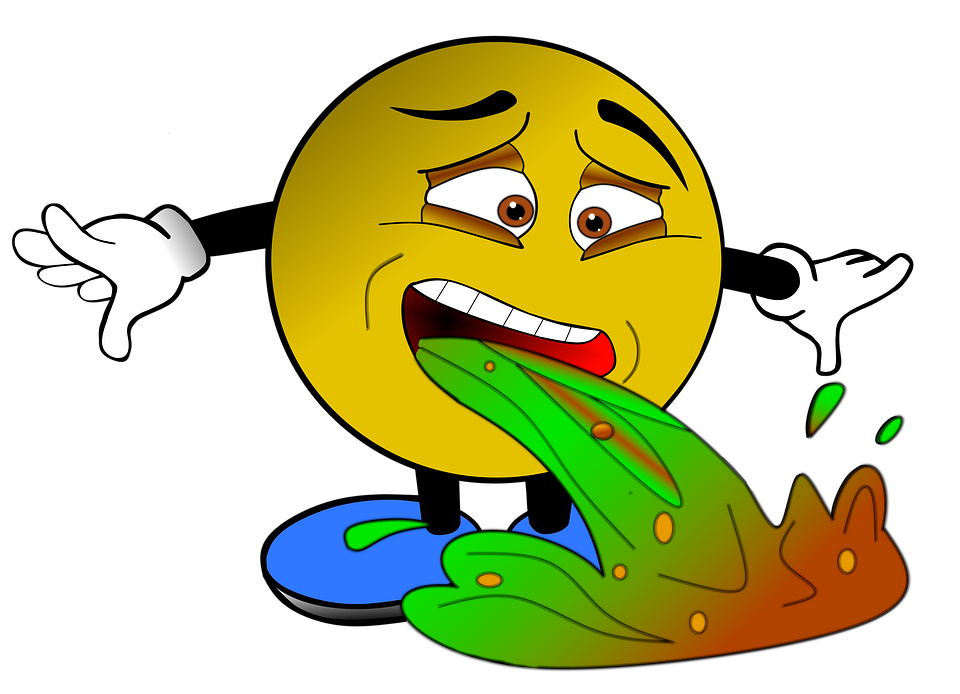 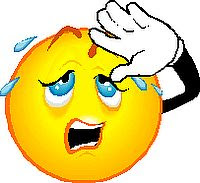 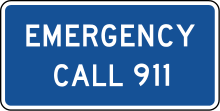 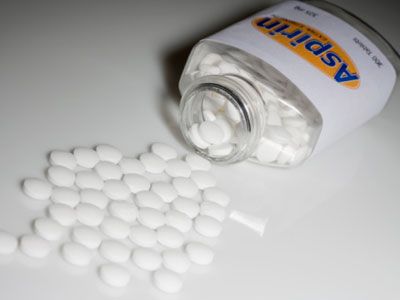 Emergency Plan
Upon onset of signs and symptoms patient should:
1. call 911 immediately
2. take 325 mg chewable aspirin
3. If prescribed, take nitroglycerin 
Seek medical treatment as soon as possible to decrease damage to heart
Do not drive yourself to emergency room!
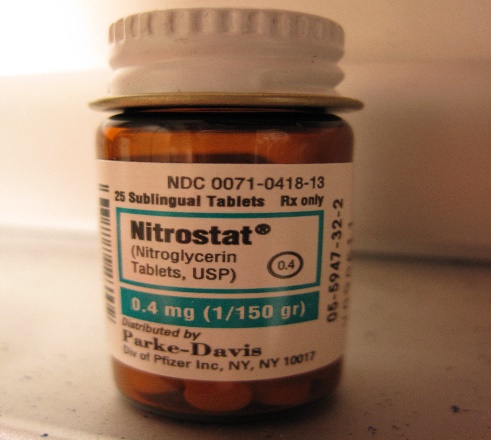 Nitroglycerine
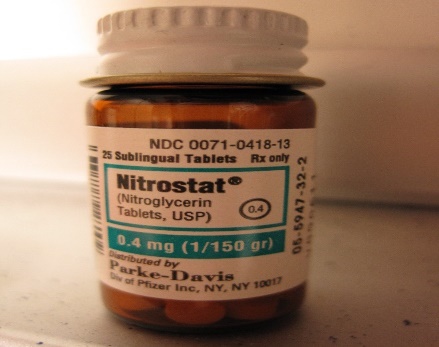 Relieves chest pain and decreases blood pressure by vasodilating vessels
When chest pain begins
Take 1 tablet / spray under tongue every 5 minutes
Up to (3) three tablets 5 min apart 
Tablet should tingle under tongue
Lie or sit down after taking
If pain isn’t completely relieved, call 911
Keep medication in dark storage container, cool temperature and away from moisture
Replace medication every 6 months
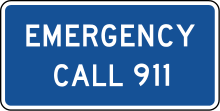 3 main heart arteries
PCI - Percutaneous coronary intervention (balloon) opening +    STENT
Clot Prevention  - take for time 1 yr
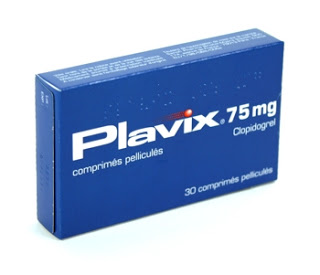 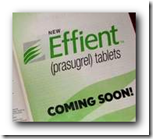 Coronary Artery Disease Risk Factors
Nonmodifiable 
Gender
Age
Ethnicity
Family History
Modifiable
Obesity
Physical Inactivity
High Cholesterol
Hypertension
Tobacco use
Diabetes
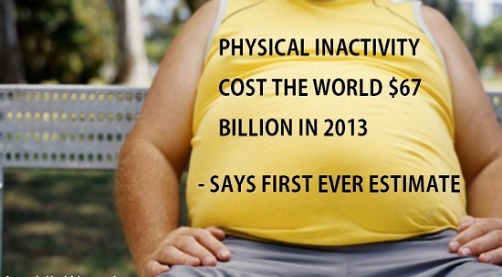 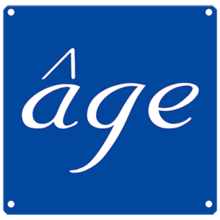 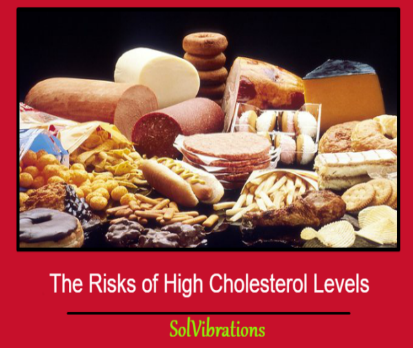 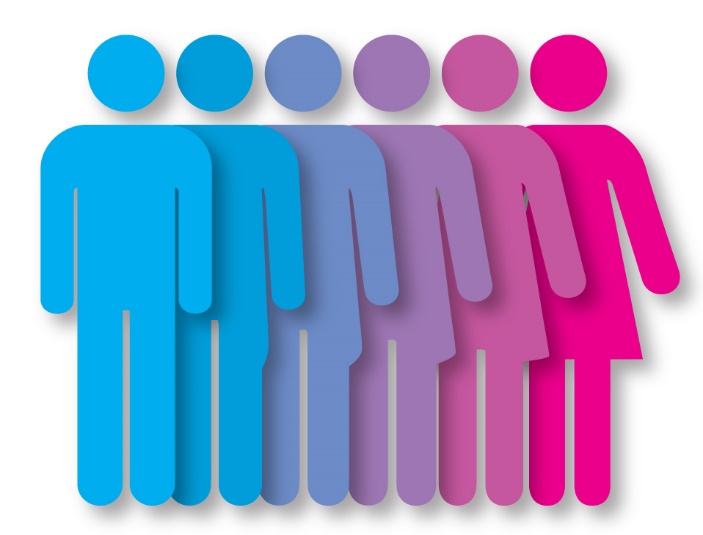 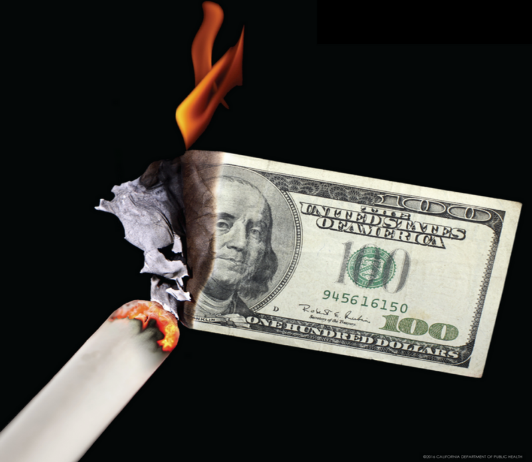 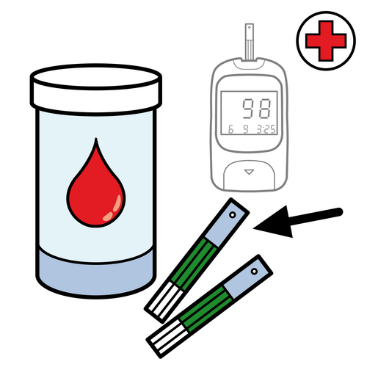 What can I do to decrease my risk factors?
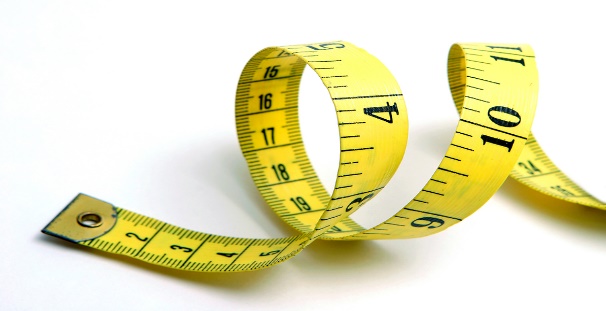 Address Obesity 
1. Waist Circumference
Men <40 inches
Women <35 inches

2. Lifestyle changes: exercise & nutrition
3. Exercise at least 30 minutes 5 days a week
Increases HDL levels
Improve mood 
Decrease blood pressure
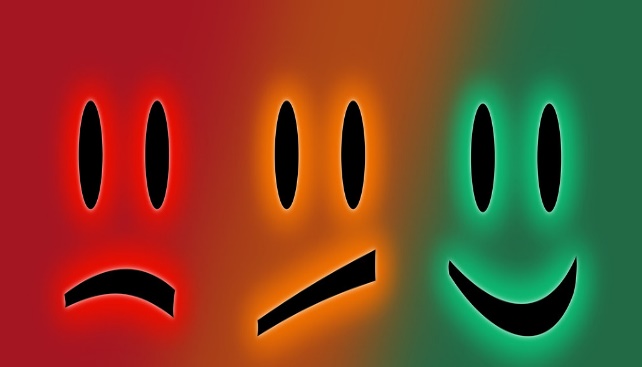 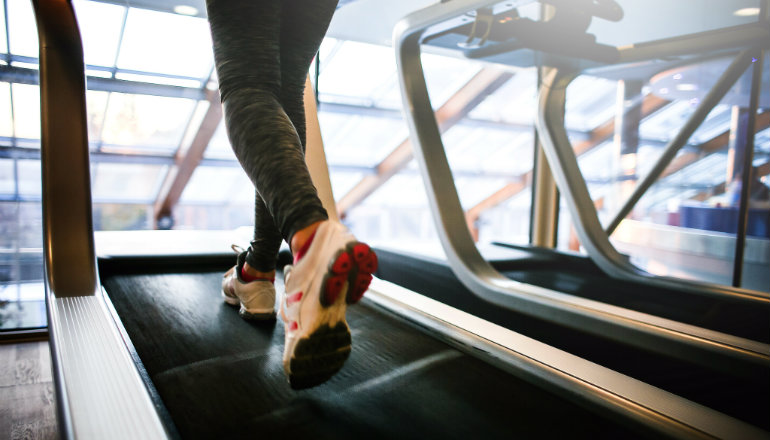 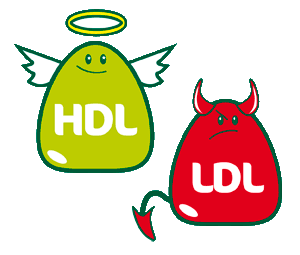 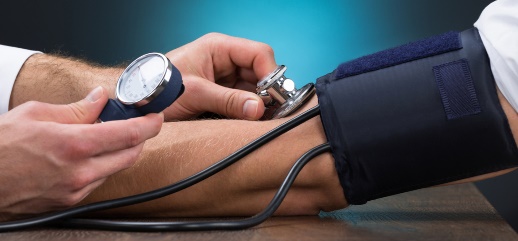 Risk Factors Continued…
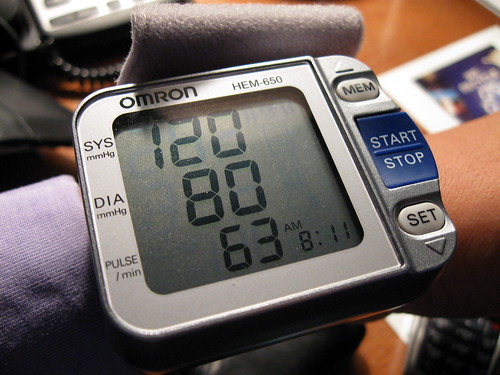 Control high blood pressure
<120/80 less than 
Manage stress and decrease salt intake
Exercise, nutrition
Medical management
Stop ALL tobacco use
Stop use as soon as possible
Avoid second hand smoke
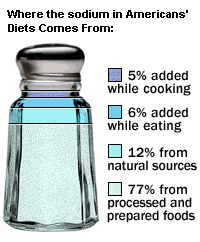 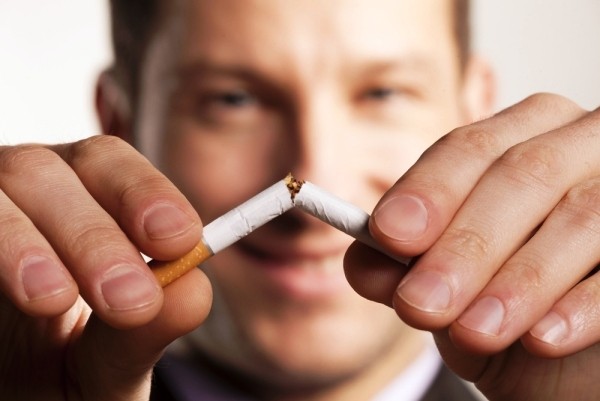 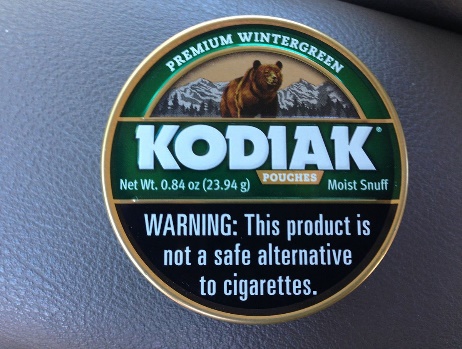 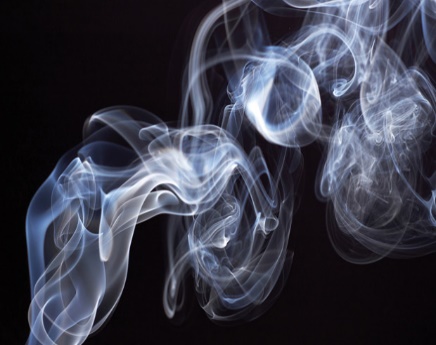 Risk Factors Continued…
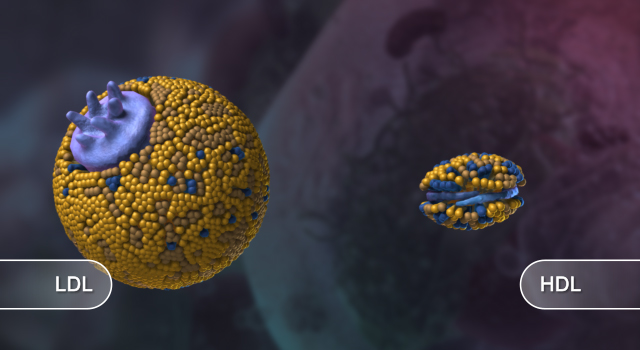 Lower Cholesterol
Total cholesterol <200
LDL (bad cholesterol) <70 Triglycerides <150 
HDL (good cholesterol)
Men >40
Women>50
Exercise
Nutrition
Cholesterol lowering medication
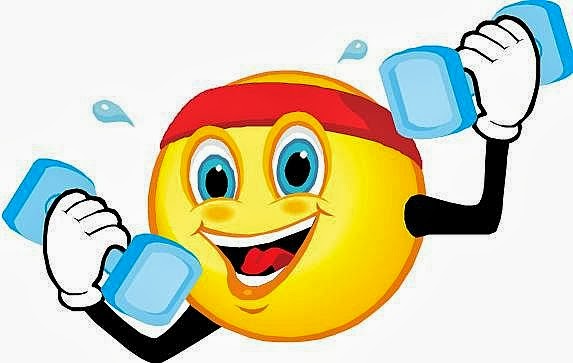 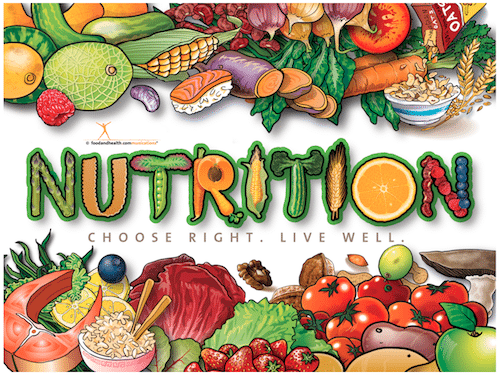 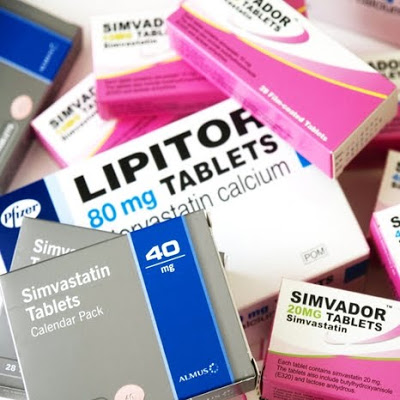 Coronary Artery Disease
Any Questions?
Cardiac Rehabilitation: Your Journey Back to Heart Health
Provided by CardioSmart and the American College of Cardiology 
http://www.cardiosmart.org/cardiacrehab.aspx
Check out the website:  www.cardiosmart.org